我国溴资源现状、发展趋势及保障
孙彤江

     山东海王化工股份有限公司
1
我国溴资源现状
目 录
2
溴的应用及发展趋势
CONTENTS
3
溴资源保障
4
溴行业展望
1
我国溴资源现状
1.1 溴资源类型
中国溴资源主要来源于地下卤水、盐湖卤水和海水中。
1.2 不同溴资源类型的企业
1.3 政府相关政策
1、山东地方政府对溴素生产企业资质、证件进行全面审查，溴素手续不齐全的企业全面停产。
2、溴素生产企业执行冬季停产、限产政策。
3、溴素被列入易制毒化学品目录，管理更加严格。
4，2020年9月1日起征收8%的矿产资源税。
1.4 中国溴素产量及价格
中国是世界第三大溴素生产国
02
溴的用途及发展趋势
2.1 溴的重要性及用途
溴资源作为一种不可再生的紧缺资源，是重要的化工原料之一，是海洋化学工业的主要分支，在国民经济发展中有着重要作用。由它衍生的种类繁多的无机溴化物、溴酸盐和含溴有机化合物在国民经济和科技发展中有着特殊的价值，随着我国主导工业的发展，正在渗透到各个行业和领域之中，在阻燃剂、灭火剂、制冷剂、感光材料、医药、农药、油田等行业有广泛用途。
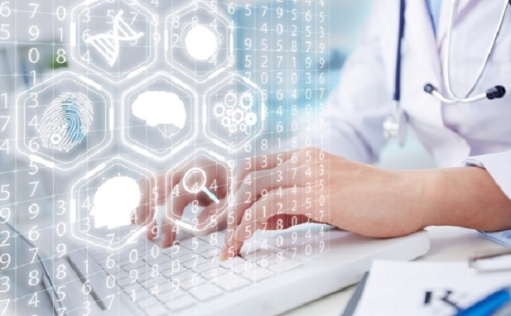 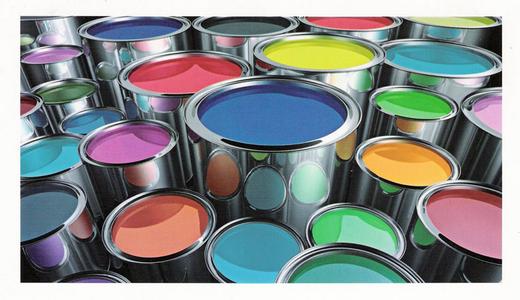 染 料
医药、农药
溴素
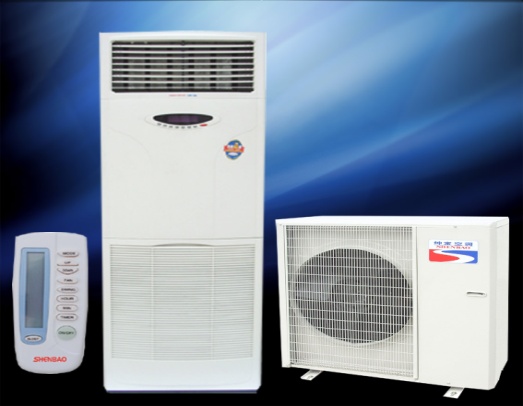 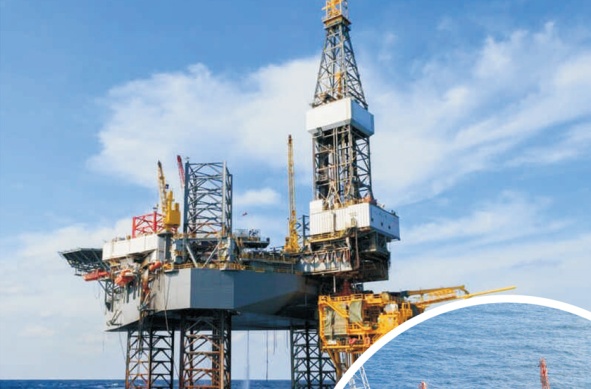 油田化学品
阻燃剂
阻   燃   剂
国内以海王为代表的溴系阻燃剂厂家主要有十家，主要产品为十溴二苯乙烷，四溴双酚A，溴代三嗪，甲基八溴醚，八溴醚，溴化聚苯乙烯，溴化环氧树脂等。
医药、农药及中间体
富康制药
九州药业
TMP
卡马西平
山东绿霸
普洛康裕
敌草快
D-乙酯
辉丰农化
溴苯腈
染料及中间体
浙江振港
浙江龙盛
染料及中间体
分散蓝
活性染料
昌邑灶户盐化
江苏亚邦
2,4二硝基-6溴苯胺
溴氨酸
2,4二硝基氯化苯
其它溴化物
海王化工
氢溴酸、溴化钠、溴化钙
同成医药
诺盟化工
溴代烷烃、溴丁烷、溴丙烷
溴代烷烃
其它溴化物
优博化学
天一化学
溴化钠、溴化钙
溴化钠、溴化钙、
溴化锌
威泰化工
氢溴酸、溴化钠、溴丙烷
2.2 溴的发展趋势
阻
燃
剂
中国，31%
其他国家，69%
十溴二苯乙烷
四溴双酚A
溴化聚苯乙烯
溴化环氧树脂
医药及医药中间体
需溴的产品近40种，目前生产用溴量最大的品种主要有二溴醛、卡马西平、西米替丁、溴乙烷、氟哌酸等。
      医药行业年需溴量为15000吨左右，随着我国医药行业技术的提高，市场逐渐扩大，耗溴的医药中间体将会有较大的发展。
农药及中间体
主要品种有敌草快、溴甲烷、丙溴磷、溴氰菊酯、二溴磷、溴苯腈、苯扎溴胺、溴敌隆等10余种。溴年总用量在30000吨左右。2023年全年不及预期，不到2万吨。
染料
耗溴品种有20个左右，其中耗溴量最大四个品种是：6-溴-2，4-二硝基苯胺、2，6-二溴对硝基苯胺、溴氨酸和3-甲基-4-溴苯甲醚。全年耗溴量在6000吨左右。
其它溴化物
油田化学品（溴化钠、溴化钙、溴化锌）、氢溴酸、制冷剂（溴化锂）、溴化丁基橡胶以及溴酸钠、溴酸钾等品种。年总耗溴量在35000吨左右，其它溴化物的年增长率预计为5%。
03
溴资源保障
2023年，我国溴素产能约12.6万吨。其中山东产量约10万吨，河北、天津、辽宁约2.6万吨。
目前，我国溴素年需求量约16万吨，国内的产量已不能满足国内需求，缺口约4万吨/年，需要依靠进口来满足需求。
下一步，随着越来越多的中国企业生产溴素和溴化物反哺国内，溴素短缺的状况得到一定程度改善。
*进口量--全年进口量
*价格--基于溴素到港完税价格
近几年溴素进口量比较稳定，主要从以色列化工、美国雅保和德国朗盛、印度、日本东曹进口。另外，部分企业通过进口氢溴酸和溴化钠补充溴资源。
溴资源保障措施
根据溴资源短缺情况，发改委已将溴资源勘探开发列入鼓励类项目。
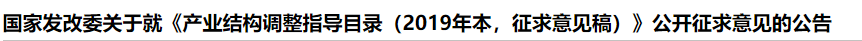 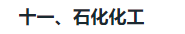 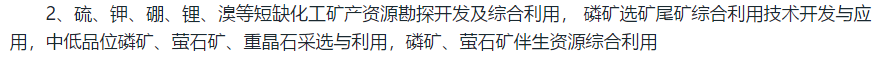 溴资源保障措施
01
02
现有资源保护性开发
溴资源勘探开发
溴资源保障具体措施：
加大海水淡化后浓海水综合利用
04
03
鼓励企业“走出去”，开发海外溴资源
05
06
1、溴资源勘探开发
依托中国科学院、中国地质科学院、高等院校等科研机构, 紧密合作，建立战略合作伙伴关系，创建溴资源勘探平台，加大勘探开发力度，寻找可开发利用的溴资源。
2、现有资源保护性开发
对现有卤水资源进行科学有序开发和高效综合利用，提高产品附加值，拓展下游产品产业链，保障盐溴产业可持续发展。
3、加大海水淡化后浓海水综合利用
随着海水淡化企业不断增加，规模逐渐扩大，为浓海水提溴提供了有利条件。加强与海水淡化企业合作，有效推进海水淡化后浓海水综合利用，形成浓海水及盐溴化工联产的发展模式。
   目前，汉沽盐场以海水淡化后浓海水为原料，提取溴素，提高海水资源利用率，降低淡化水的生产成本。
4、鼓励 “走出去”，开发海外溴资源
为改变国内溴资源短缺的现状，积极参与“一带一路”建设，实施“走出去”战略，寻找海外溴资源,探索新的发展方式。
    海王化工“走出去”10年，探索实施了老挝和吉布提项目。目前，老挝形成了钾盐勘探、开发、尾液治理、溴素生产的独特发展模式；吉布提形成了以盐湖卤水为资源，工业盐、氯化钾和溴素资源综合利用的发展模式。现在，也有越来越多的企业走出去，例如，老挝的亚钾国际、埃塞俄比亚塔纳姆等企业，利用各种方式，生产溴素和溴化物。
04
溴行业展望
1、溴行业集中度越来越高，最终形成各具特色的大企业集团。
2、国际化水平越来越高，整合全球资源和市场，“闭门发展”的时代一去不复返，必须实施全球化战略。
3、行业安全环保水平越来越高，产品更新换代越来越快，产品种类越来越多，产品复杂性越来越强。
4、加强与政策制定部门的沟通，反映制约行业发展的宏观问题，努力营造适合行业发展的政策环境；将制定相关标准和规范，引导和协调会员规范、有序运行，促进行业健康发展，避免行业内部恶性竞争；
5、加强沟通交流，实现信息共享，研发新产品，推广新技术、新工艺，加快行业发展的步伐。
谢谢！